10-sinf
BIOLOGIYA
Mavzu: 
Gen muhandisligida qo‘llaniladigan fermentlar.
O‘tilgan  mavzuni  mustahkamlash
O‘tilgan  mavzuni  mustahkamlash
O‘tilgan  mavzuni  mustahkamlash
Savol:
1. Transformatsiya jarayonini ta’riflab bering va bu hodisa qaysi olim  tomonidan  aniqlangan?
O‘tilgan  mavzuni  mustahkamlash
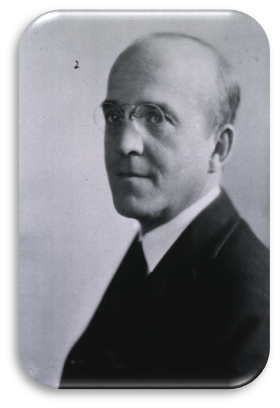 Javob
Bir  organizm  irsiy molekulasi  har  qanday bo‘lagining ikkinchi  organism  irsiy molekulasi  tarkibiga  birikish  hodisasiga “transformatsiya” deb ataladi.  Transformatsiya  hodisasi  1928-yil F. Griffit tomonidan  ixtiro  qilingan.
O‘tilgan  mavzuni  mustahkamlash
Savol 
2. Qaysi olimlar barteriyalarda jinsiy jarayonlar sodir bo‘lishini aniqladilar?
O‘tilgan  mavzuni  mustahkamlash
Javob 
Amerika  olimlari  Lederberg   va  Tatum         1946-yilda  bakteriyalarda  jinsiy  jarayonlar  sodir  bo‘lishini  aniqladilar.
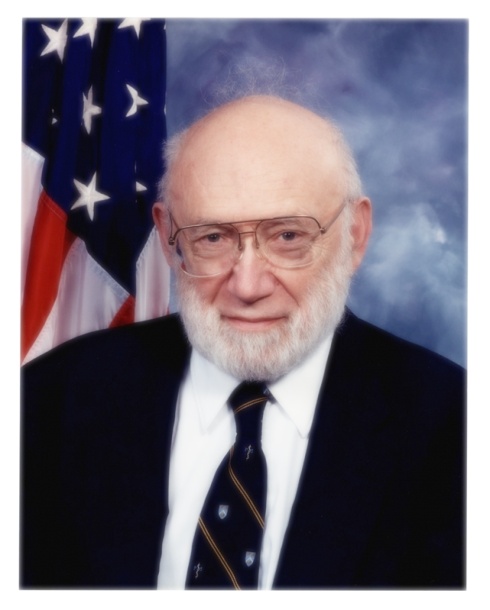 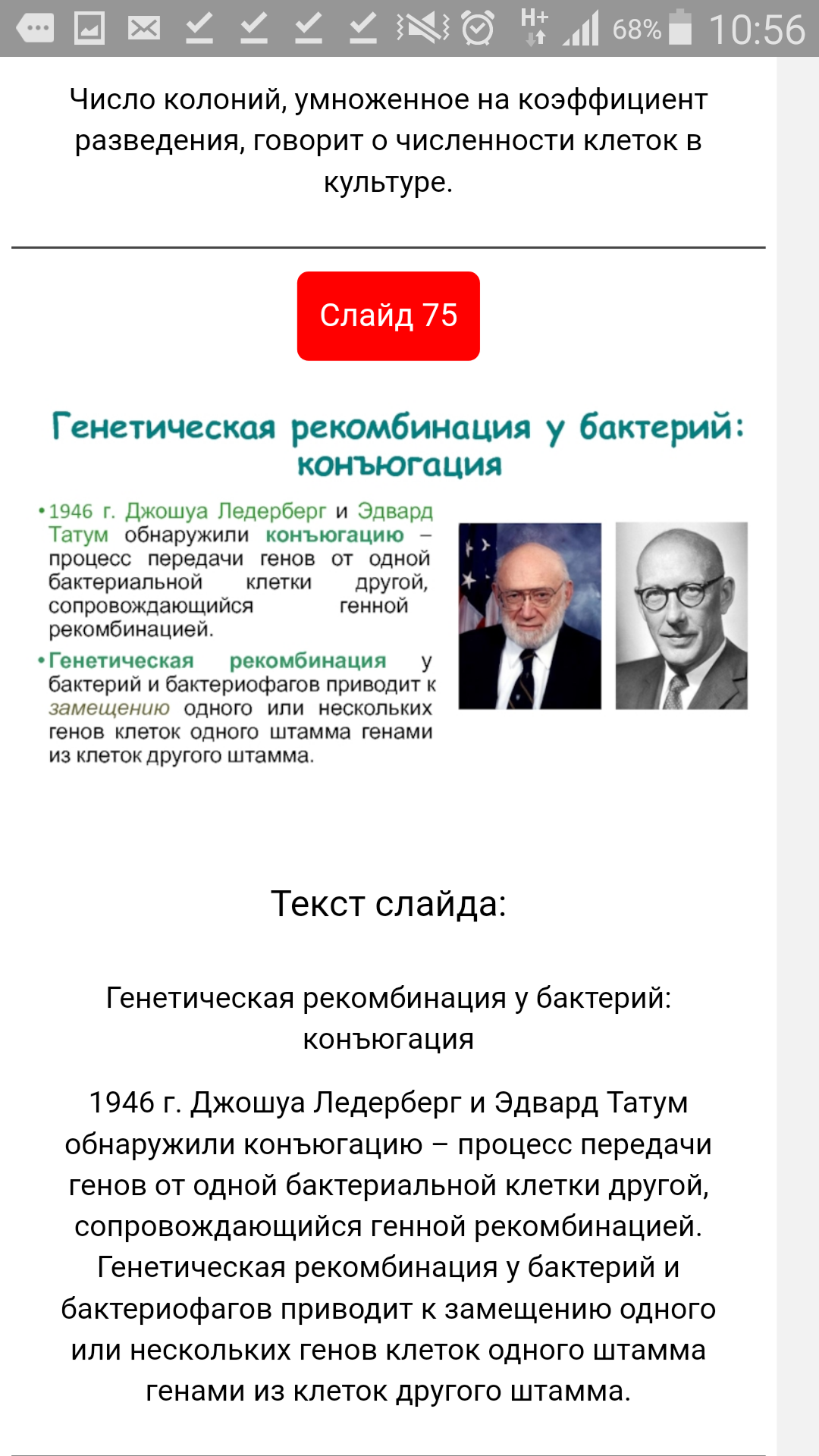 O‘tilgan   mavzuni   mustahkamlash
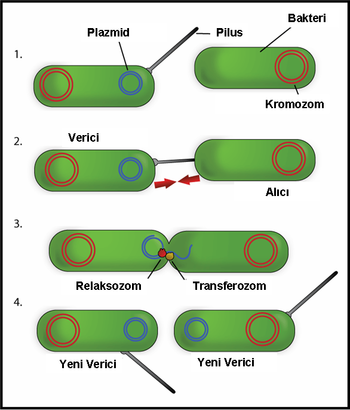 Savol 
3. Konyugatsiya jarayoniga ta’rif bering?
O‘tilgan  mavzuni  mustahkamlash
Javob
Bir bakteriya  hujayrasidagi  genetik materialni  ikkinchi  bakteriyaga olib o‘tkazish  usuliga konyugatsiya  deyiladi. Konyugatsiya  (lot. conjugatio – “qo‘shilish” degan  ma’noni bildiradi).
Dars rejasi
Gen muhandisligi fermentlari.
1
BUGUNGI DARSIMIZDA
Polimerazalar. 
Ligazalar.
2
Restriktazalar.
3
Gen muhandisligi
Gen muhandisligida DNK molekulasini spetsifik tarzda bo‘laklarga bo‘luvchi va har qanday DNK bo‘lagini bir – biriga uchma – uch biriktiruvchi enzimlar hamda DNK bo‘laklarini uzunligi bo‘yicha bir-biridan o‘ta aniqlik 
bilan ajrata oluvchi elektroforez  usulidan foydalaniladi.
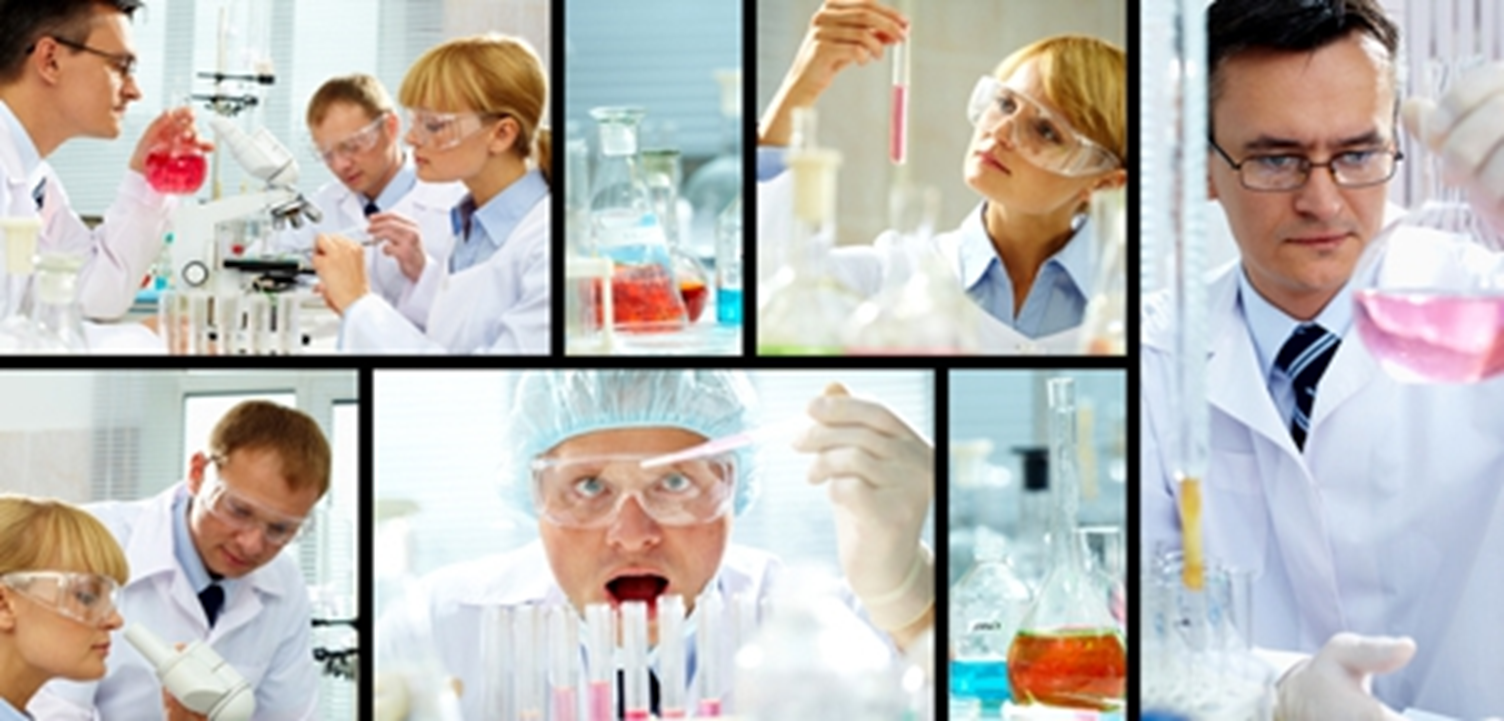 Gen muhandisligi
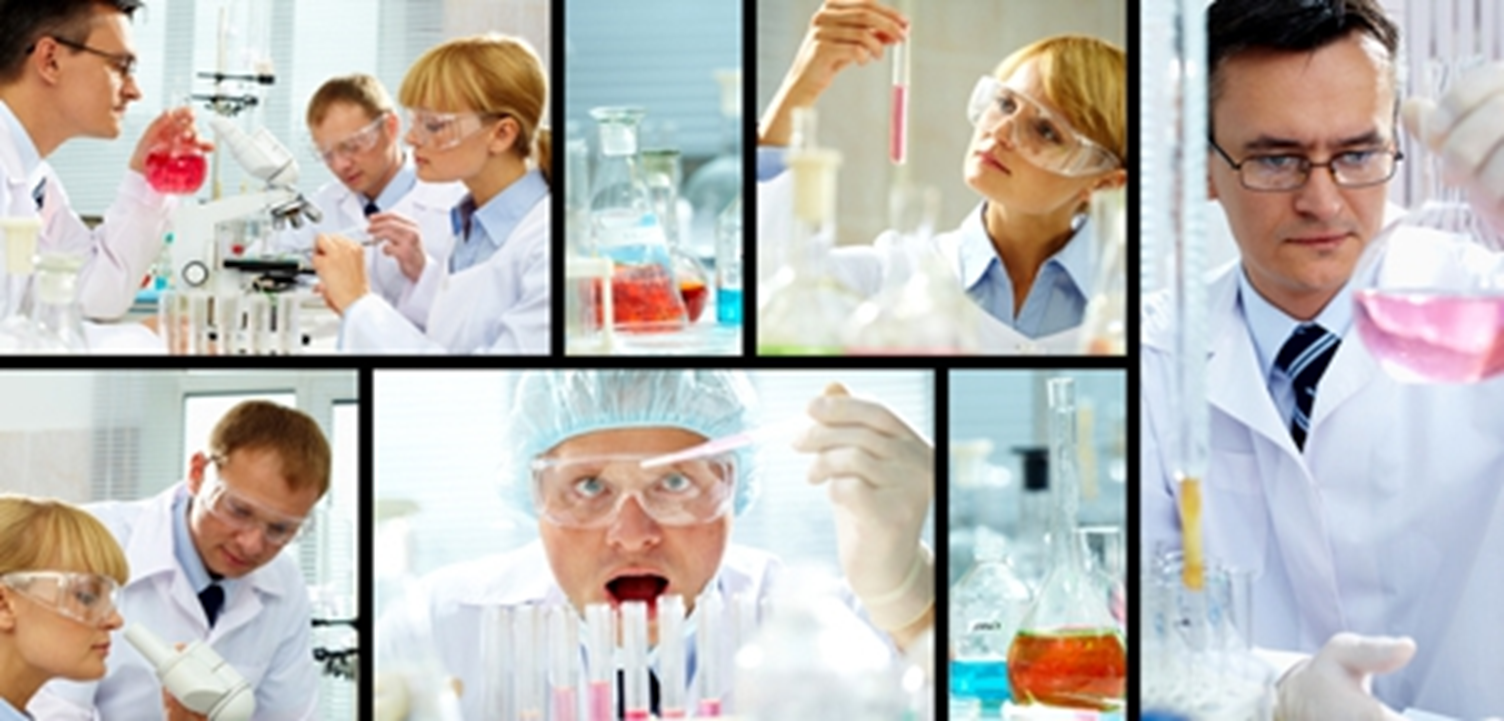 Gen muhandisligini fermentlari  DNK molekulalari bilan turli xil tajribalarni o‘tkazishga yordam berib, ularni tegishli joyidan qirqish, turli xil bo‘laklarni ulash, tabiatda mavjud bo‘lmagan yangi xildagi ketma-ketliklarni sintez qilishda qo‘llanadi.
Gen muhandisligi
Barcha  fermentlarni  shartli  ravishda quyidagi  guruhlarga  ajratish  mumkin:
DNKni  bo‘laklarga  bo‘luvchi;
RNK  matritsa  asosida  DNK  bo‘laklarini sintezlovchi;
DNK  bo‘laklarini  ulovchi;
DNK  bo‘laklari  uchlari  strukturasini; o‘zgartirish imkonini beruvchi fermentlar.
Polimerazalar
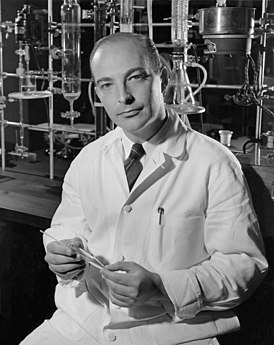 Gen  muhandisligida  keng  qo‘llaniladigan  fermentlardan  biri  DNK  polimeraza   fermenti bo‘lib,  bu  ferment  birinchi  marta  1958-yilda  Artur  Korenberg  tomonidan  aniqlangan.
DNK  polimerazalar
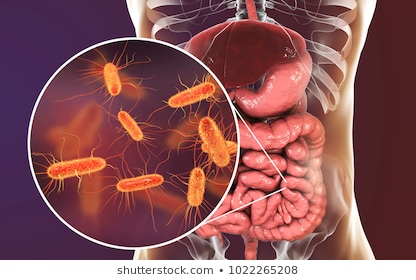 DNK  polimeraza  fermenti Esherichia coli  (ichak tayoqchasi  bakteriyasi)
dan  ajratib  olingan.
Esherichia coli 
Ichak  tayoqchasi  bakteriyasi
Polimerazalar
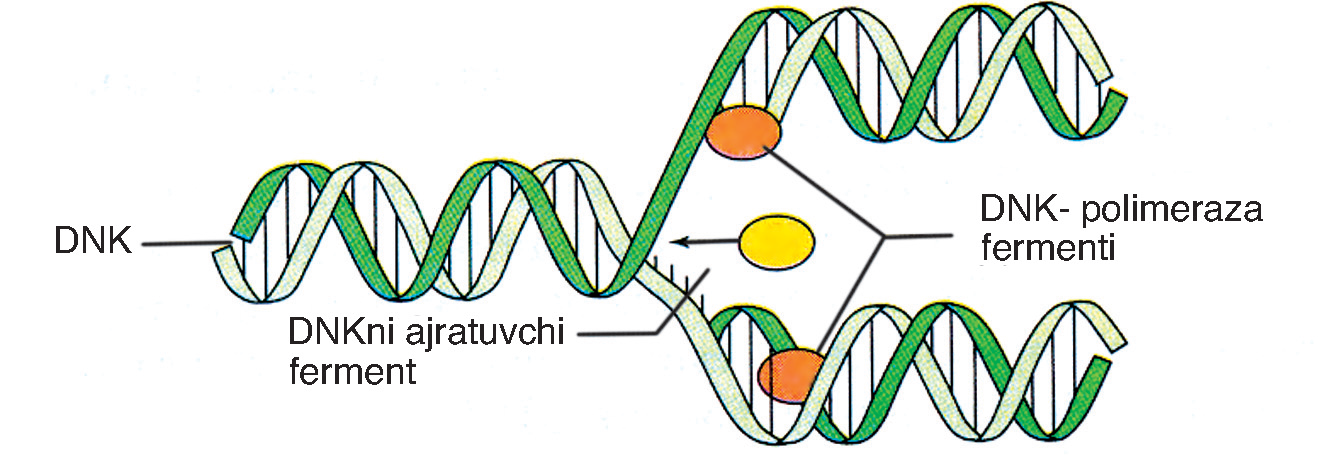 DNK  polimeraza  fermenti  komplementar  nukleotidlarni  biriktirish  yo‘li  bilan  DNK  zanjiri  reduplikatsiya  jarayonida ishtirok  etadi. Bu  fermentdan  gen  muhandisligida  yangi DNK  molekulalarini  sintezlashda  foydalaniladi.
Revertazalar
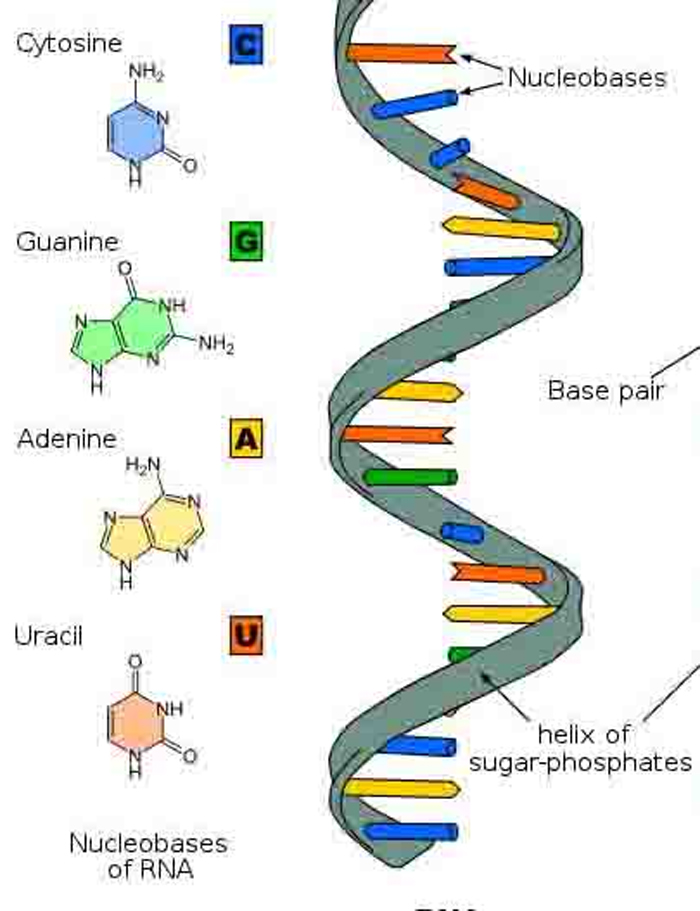 Viruslarni o‘rganish jarayonida ayrim viruslarning genomi bitta RNK zanjiridan iborat bo‘lib, hujayra ichida rivojlanayotganda o‘z genomini ikki zanjirli DNK ko‘rinishiga o‘tkazib, xo‘jayin hujayra genomiga kiradi. RNK matritsa asosida komplementar DNK sintezlay oladigan virusning maxsus fermenti, ya’ni teskari transkriptaza yoki revertazalar ajratib olindi.
RNK
Ligazalar
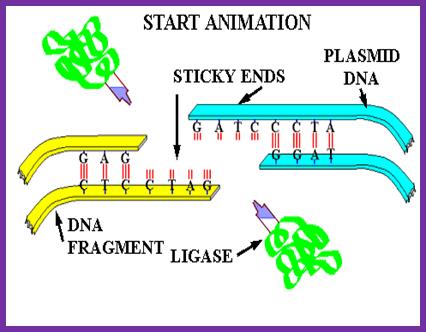 Rekombinatsiya jarayoni DNKni bo‘laklarga ajratish va ularni ulashdan iboratdir. Qo‘shni nukleotidlar orasidagi fosfodiefir bog‘larini  tiklash orqali DNK bo‘laklarini bog‘lash vazifasini  bajaruvchi ferment DNK ligaza deb ataladi. Ligaza yordamida DNKning har qanday bo‘lagining “yopishqoq uchi” yoki “tumtoq uchli” qismlarini biriktiradi.
Restriktazalar
Restriktazalar - gen muhandisligida  alohida  o‘rin tutadigan  endonukleazalar  hisoblanadi. Tabiatda  biror organizm  hujayrasiga  tashqaridan  yot  genetik material kirsa, u  darhol  hujayra  nukleaza  fermentlari  ishtirokida  parchalab  tashlanadi.
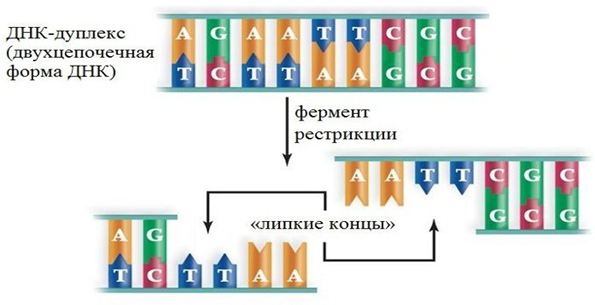 DNK  bo‘lagi
Restriktazalar
Restriktazalar – endonukleazalarning  DNKni  muayyan  maxsus ketma-ketliklari  restriksiya  saytlari (nuqtalari)ni tanib  kesadigan, gidroliz qiladigan guruhi hisoblanadi. Yot  DNKni  parchalaydigan restriktaza  fermenti  DNK ni  o‘ziga mos 4 – 6 ta  nukleotid  ketma-ketligini  tanib  kesadi,  natijada to‘mtoq  yoki  yopishqoq  uchli bir nechta  DNK  bo‘lagi  hosil  bo‘ladi.
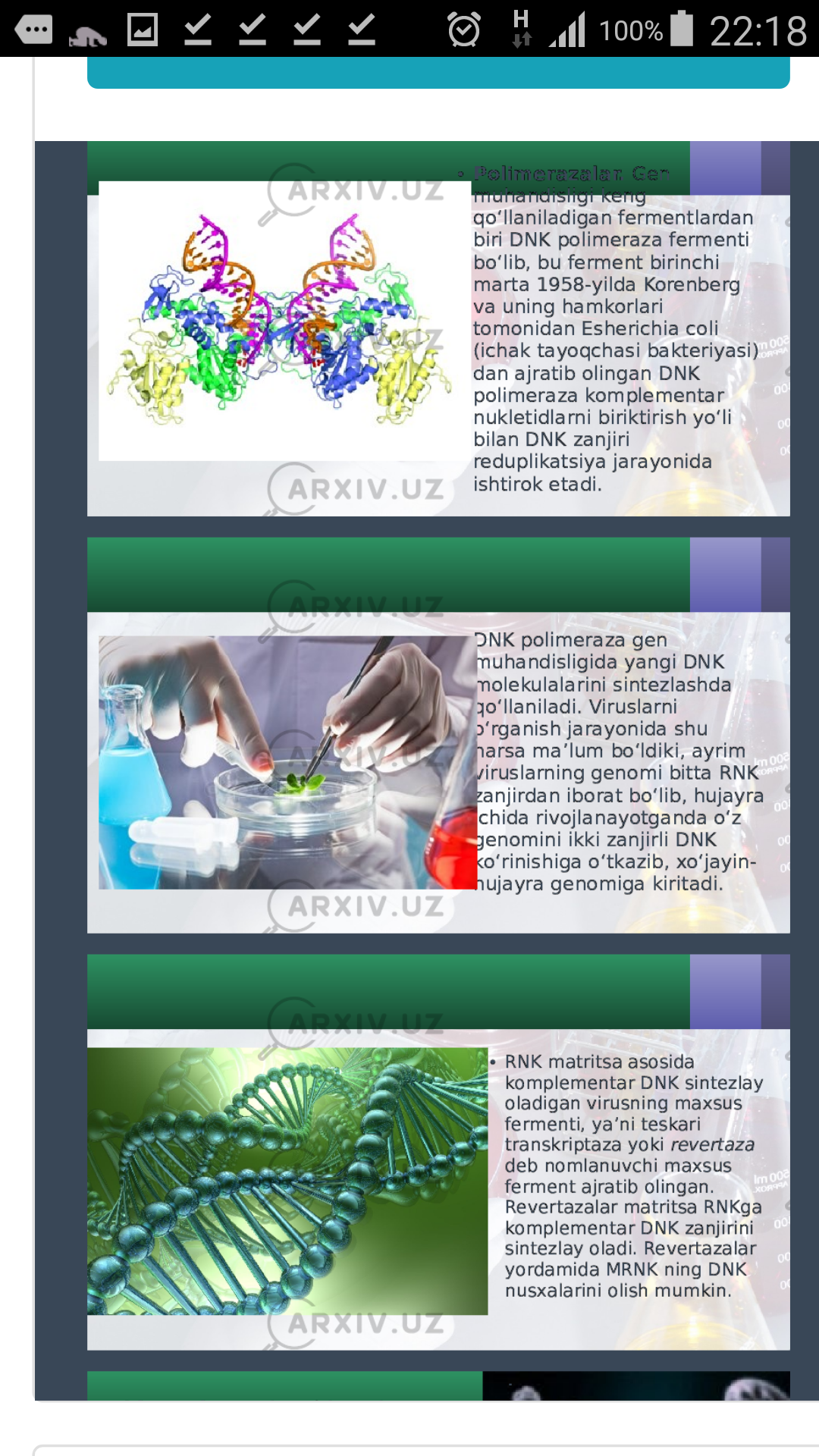 Restriktazalar
Restriktazalarni nomlashda ferment ajratib olingan bakteriya turning lotincha nomini bosh harflari va qo‘shimcha belgilaridan foydalaniladi. Qo‘sh zanjir DNK molekulasini:
“yopishqoq” uchlar hosil qilib kesuvchi restriktazalar   (EcoRI, Bam HI),
“tumtoq” uchlar hosil qilib kesuvchi restriktazalar  (Hpa I, Hae III) mavjud.
Hozirgi  kungacha  500dan  ortiq  xilma-xil restriktazalar  ajratib  olingan  va  o‘rganilgan.
Restriktaza   EcoR I
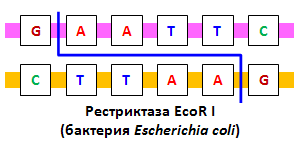 EcoRI restriktazalari DNK molekulasidagi qo‘shaloq zanjimi yopishqoq uchlar hosil qilib kesadi. Guanin va Adenin orasidagi fosfodiefir bog‘larni, A=T orasidagi vodorod bog‘larni  uzadi.
EcoRI restriktazasi tanib kesadigan nukleotidlar izchilligi
Jami 2 ta fosfodiefir 8ta vodorod bog‘larni kesadi.
Restriktaza   Bam HI
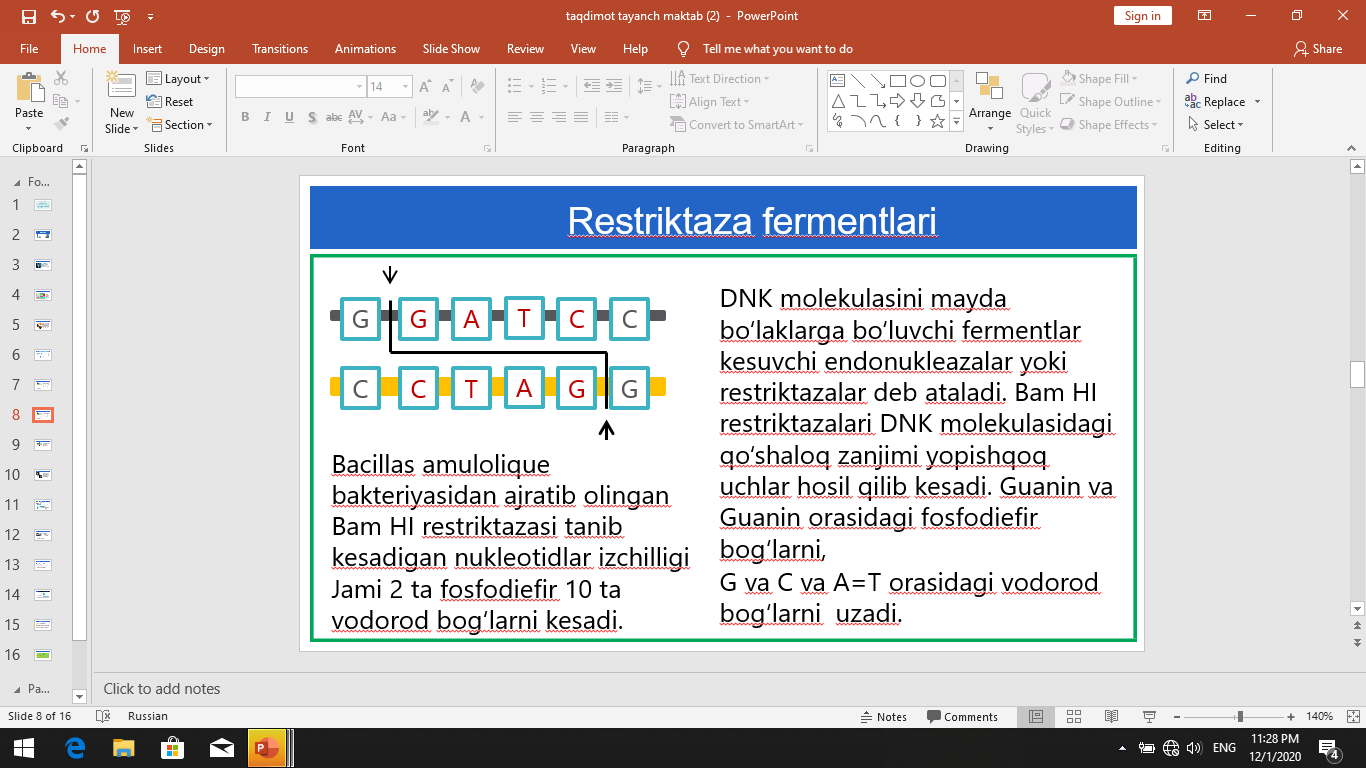 Bam HI  restriktazalari DNK molekulasidagi  qo‘shaloq zanjirini  yopishqoq  uchlar hosil   kesadi.  Guanin va Guanin  orasidagi fosfodiefir  bog‘larni, 
G    C    va    A=T  orasidagi vodorod  bog‘larni  uzadi.
Bam HI restriktazasi tanib kesadigan nukleotidlar izchilligi Jami 2 ta fosfodiefir 10 ta vodorod bog‘larni kesadi.
III
Restriktaza Hpa I va Hae III
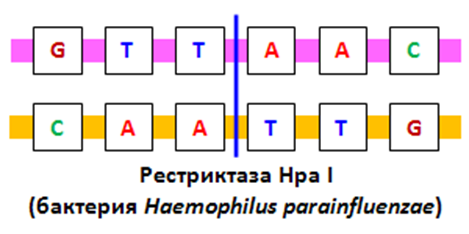 4
Hpa I va Hae III restriktazalari DNK molekulasini qaychi singari ikkiga bo‘ladi. 
Hpa I restriktazalari Timin va Adenin orasidagi, 
Hae III restriktazalari Guanin va Sitozin orasidagi fosfodiefir bog‘larni  uzadi.
Hpa I  restriktazasi
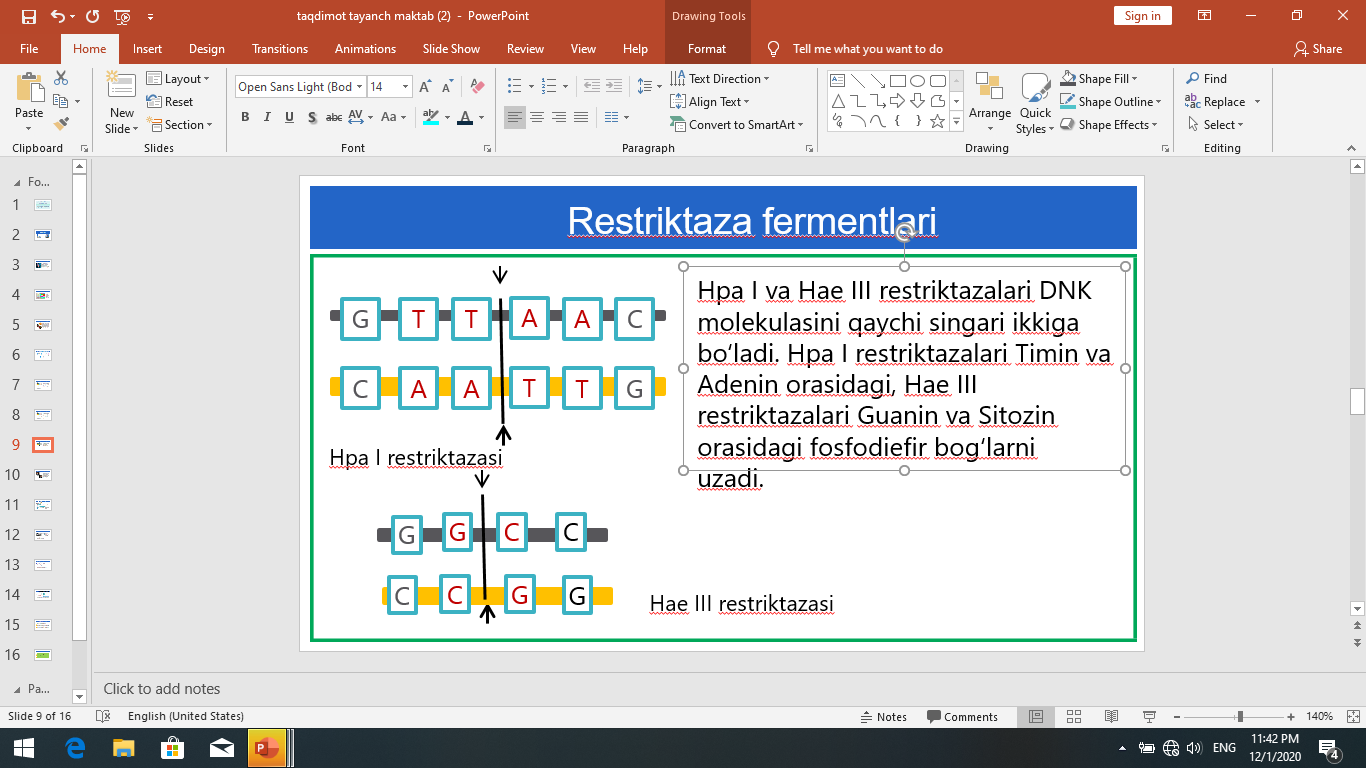 Hae III  restriktazasi
Restriktaza   Hind  III
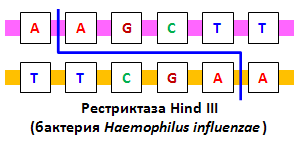 Hind  III  restriktazalari DNK molekulasidagi  qo‘shaloq zanjirini  yopishqoq  uchlar hosil qilib  kesadi.  Adenin va Adenin  orasidagi fosfodiefir  bog‘larni, A=T va G    C     orasidagi vodorod  bog‘larni  uzadi.
Hind III restriktazasi tanib kesadigan nukleotidlar izchilligi Jami 2 ta fosfodiefir 10 ta vodorod bog‘larni kesadi.
III
Mustahkamlash
1hhhh
2
Mustahkamlash
Javoblar:      1.D     2.E       3.B       4.A
Mustahkamlash
Savol 
1. DNK polimeraza fermenti kim tomonidan aniqlangan?
Mustahkamlash
Javob 
DNK  polimeraza  fermenti  1958 – yilda Artur  Korenberg  tomonidan  ichak tayoqchasi  bakteriyalardan  ajratib  olingan?
Mustahkamlash
Savol
2. Gen  muhandisligida  foydalaniladigan fermentlar  qanday  guruhlarga ajratiladi?
Mustahkamlash
JAVOB
DNKni bo‘laklarga bo‘luvchi.
RNK matritsa asosida DNK bo‘laklarini sintezlovchi.
DNK bo‘laklarini ulovchi
DNK bo‘laklari uchlari strukturasini o‘zgartirish imkonini beruvchi.
Mustaqil bajarish uchun topshiriqlar
29 - §. Mavzuni o‘qing.
Mavzu yakunidagi savollarga javob yozing.